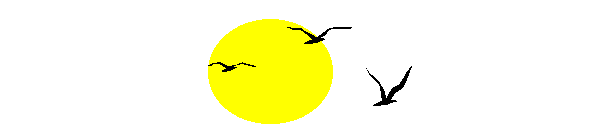 «Арт-терапия» -  как средство оздоровления ребенка.
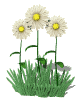 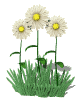 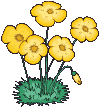 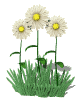 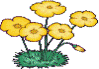 «Арт-терапия»
в научно-педагогической интерпретации понимается как забота об эмоциональном самочувствии и психологическом здоровье ребенка средствами художественной деятельности
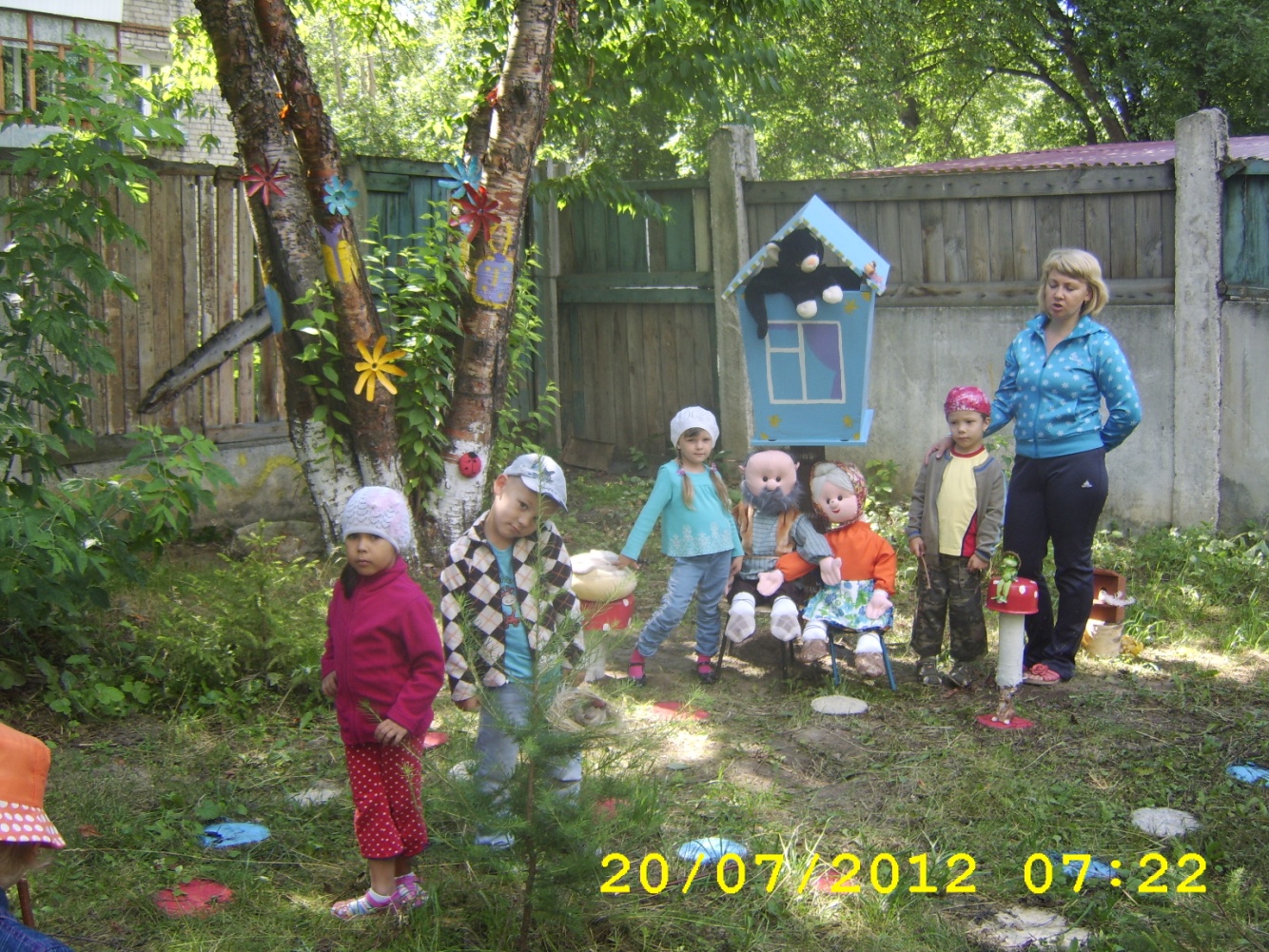 28.11.2012
http://aida.ucoz.ru
2
Основными задачами педагогического направления «арт-терапии»: 
1.  развитие
2.  коррекция
3.  воспитание 
4.  социализация
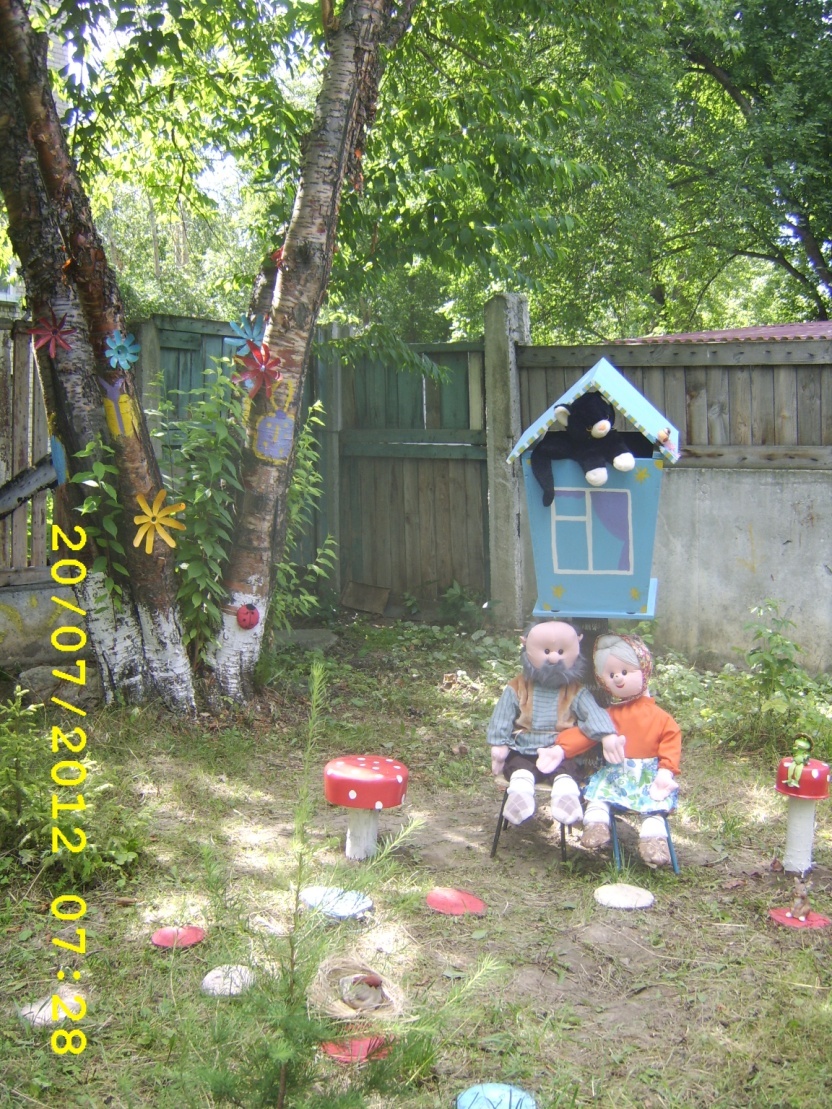 28.11.2012
http://aida.ucoz.ru
3
Используя формы и методы «арт-терапии» необходимо соблюдать следующие условия:
Должно быть творчество, которое несло бы для ребенка радость.
 Не должно быть принуждаю.
У взрослого должно быть хорошее настроение, когда предлагает вместе порисовать, лепить, почитать.
Уметь вовремя закончить работу, если видите, что ребенку надоело.
 Стараться поддерживать любое, даже самое слабое стремление к творчеству ребенка и если оно возникло, обставляйте его как очень важное и радостное дело.
Надо стремиться к тому, чтобы инициатива творчества исходила от самого ребенка.
Не только сами радуйтесь “произведению” ребенка, но расскажите о творческой удаче родителям, вывесите удачные работы на видном месте
28.11.2012
http://aida.ucoz.ru
4
В нашем детском саду «арт-терапия» включает в себя:
А) изотерапию (лечебное воздействие средствами искусства: рисованием, лепкой, декоративно-прикладным искусством и др.)
Б) музыкотерапию (лечебное воздействие через восприятие музыки).
В) сказкотерапию (лечебное воздействие чтением, театрализацией).
Г) игротерапия
Д) цветотерапия
28.11.2012
http://aida.ucoz.ru
5
Сказкотерапия
– это воспитание и лечение сказкой. 
Сказка не только учит детей переживать, радоваться, сочувствовать, грустить, но и побуждать их к речевому контакту. Сказка содержит многогранный материал, в основе сказкотерапии лежит идея о том, что каждая сказочная ситуация несет в себе скрытый смысл решения сложных ситуаций.
28.11.2012
http://aida.ucoz.ru
6
При работе со сказкой используются следующие приемы:
1. Анализ сказок
2. Прием-рассказывание сказок
3. Переписывание и дописывание авторских и народных сказок
4. Рассказывание сказок с помощью кукол
5. Сочинение сказок
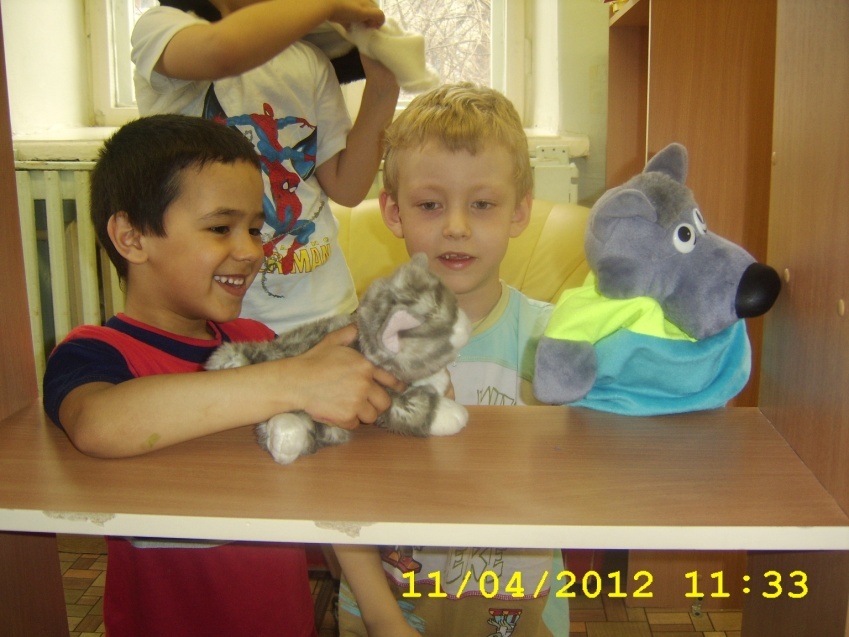 28.11.2012
http://aida.ucoz.ru
7
Театральная зона «Бабушкина избушка»
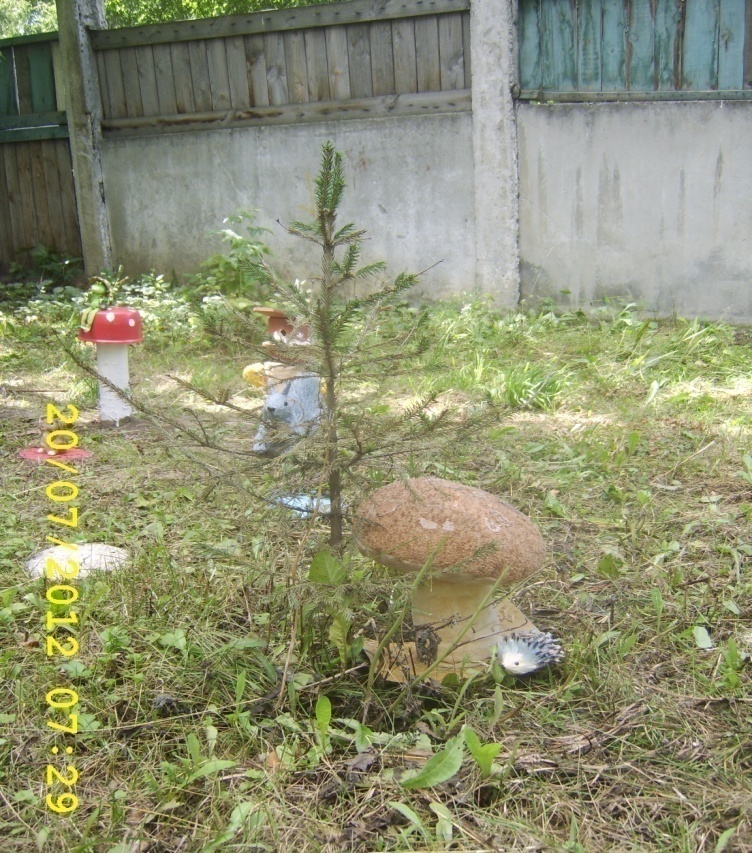 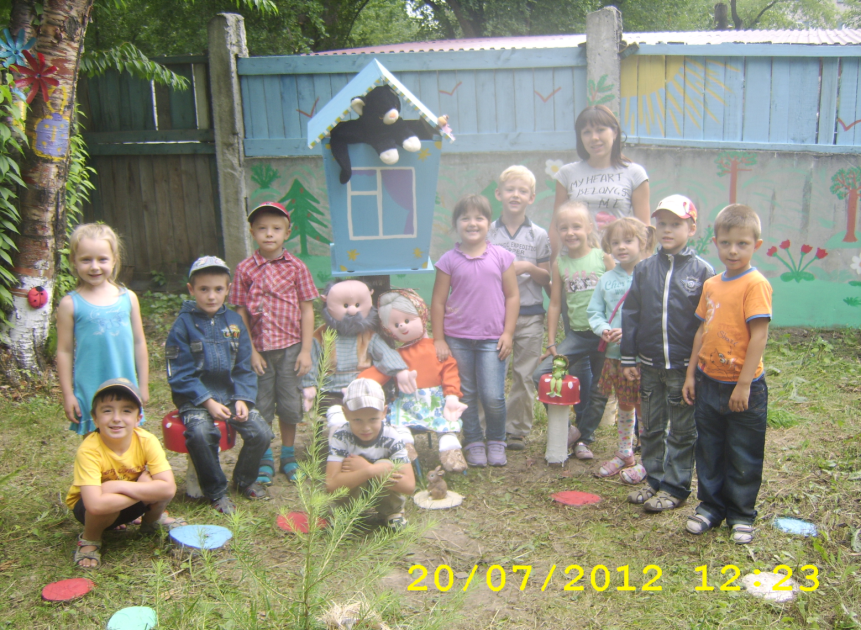 28.11.2012
http://aida.ucoz.ru
8
По всей территории детского сада можно встретить сказочных персонажей: пчелы с ульем , мишка, белка, сказочница- сова, ежик – без головы без ножек…оленей из сказки «Серебренное копытце». Дети легко участвовали в конкурсах и вспоминали в каких произведениях встречаются данные персонажи.
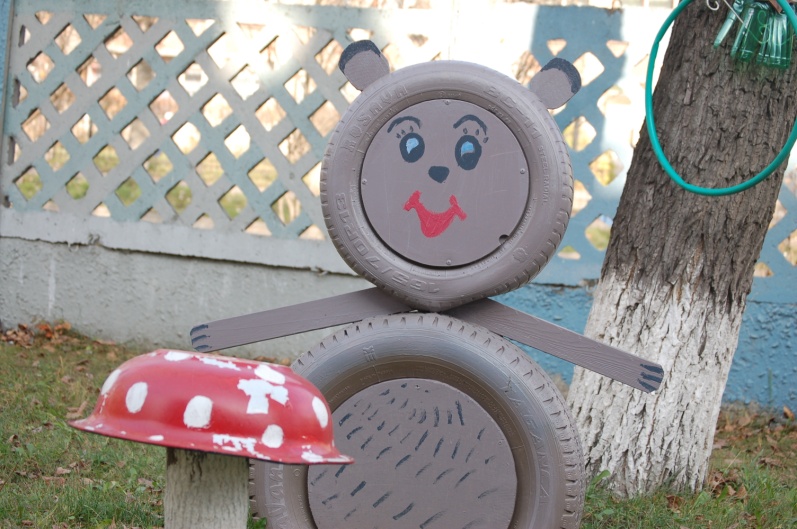 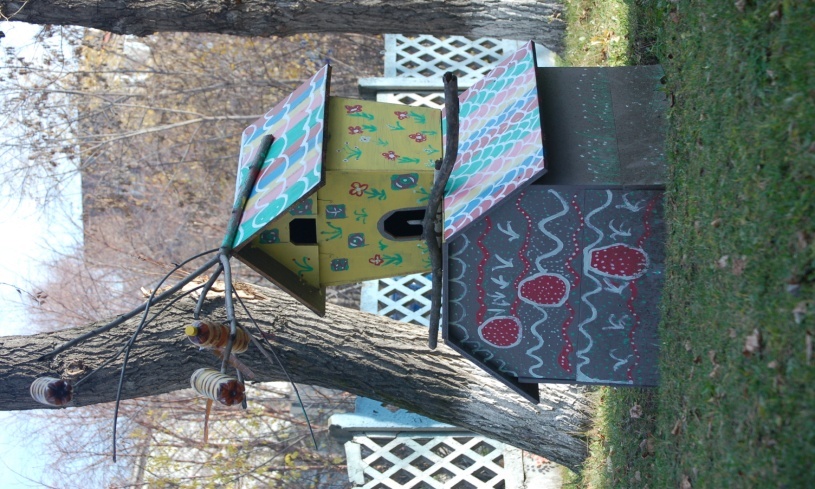 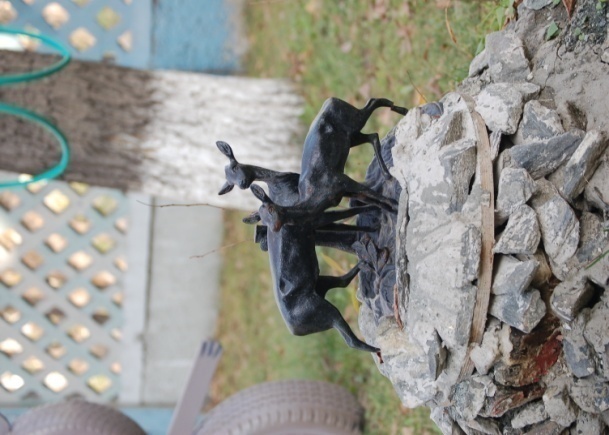 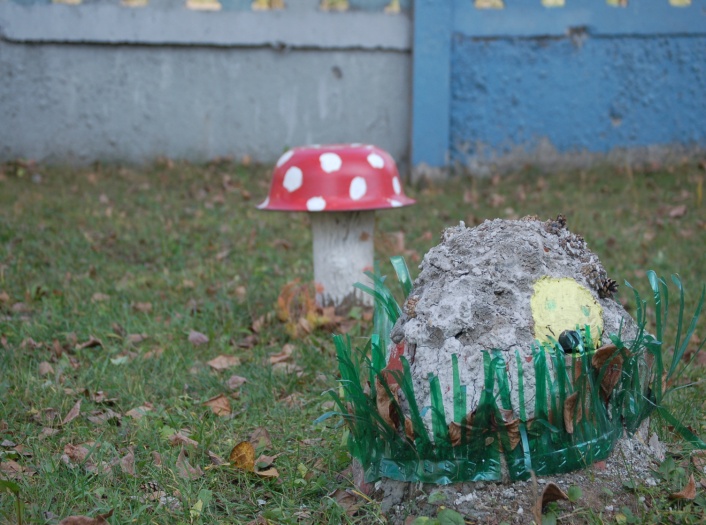 28.11.2012
http://aida.ucoz.ru
9
Результаты работы:Показатели тревожности
28.11.2012
http://aida.ucoz.ru
10
Самооценка:
28.11.2012
http://aida.ucoz.ru
11
Показатели общения
28.11.2012
http://aida.ucoz.ru
12
Агрессивность
28.11.2012
http://aida.ucoz.ru
13